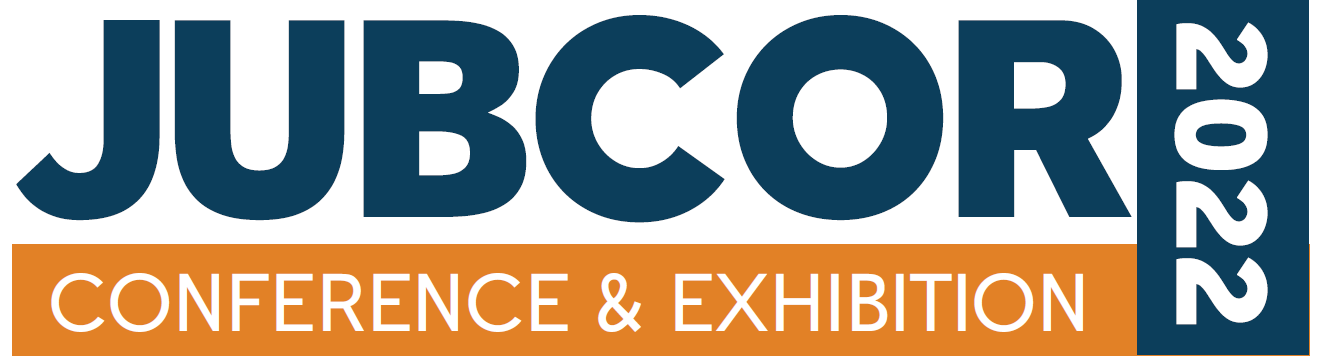 Pinhole Leak RCA of Highly Concentrated Sulfuric Acid Tank due to Corrosion

Hassan Al-Hammad
Static Equipment Engineer
SABIC
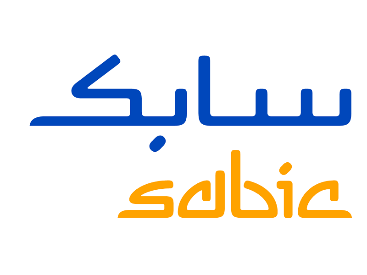 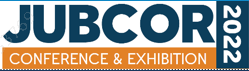 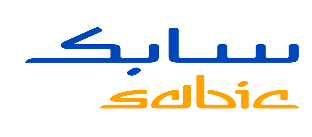 Contents
Problem Statement
Process Description
Data Gathering and analysis
Time Line 
Analysis (Logic Tree)
Root Causes
Observation
Resolution 
Speaker Biography
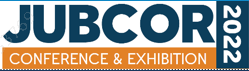 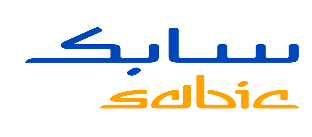 Problem Statement
It was observed that acid tank has pinhole and acid dropping from middle of the tank. 

All necessary safety precautions were taken and tank repaired with Belzona coating and Carbon Steel patch plate in the area of leak (300 mmx150 mm). 

Investigation team has been formed to define the root causes of this failure and state all required recommendations.
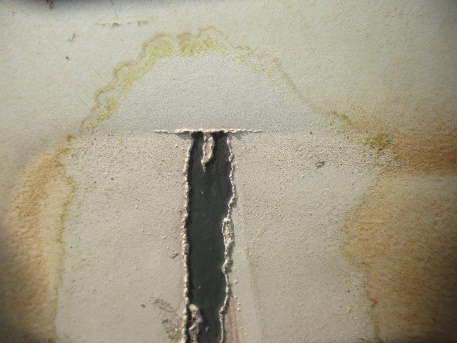 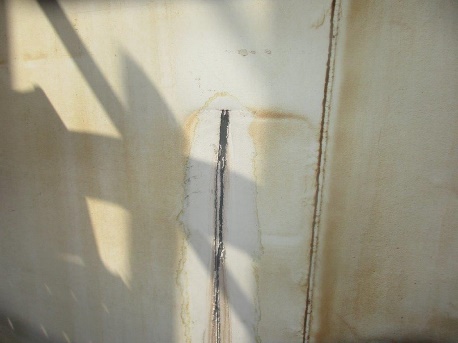 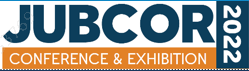 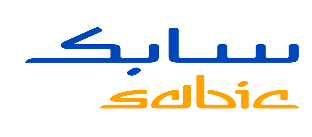 Process Description
tank receives 98% acid through track and inlet fluid is pumped through sulfuric acid unloading pumps
Acid tank has two pumps to supply line 1 and 2
Recycle Line 1
Nitrogen
MW
breather
Overflow line
Acid inlet from track
Acid tank
pump
Supply Line 1
pump
Supply Line 2
sump
Recycle line 2
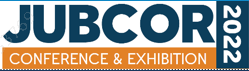 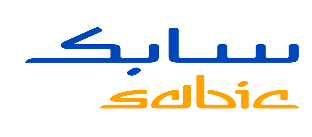 Process Description
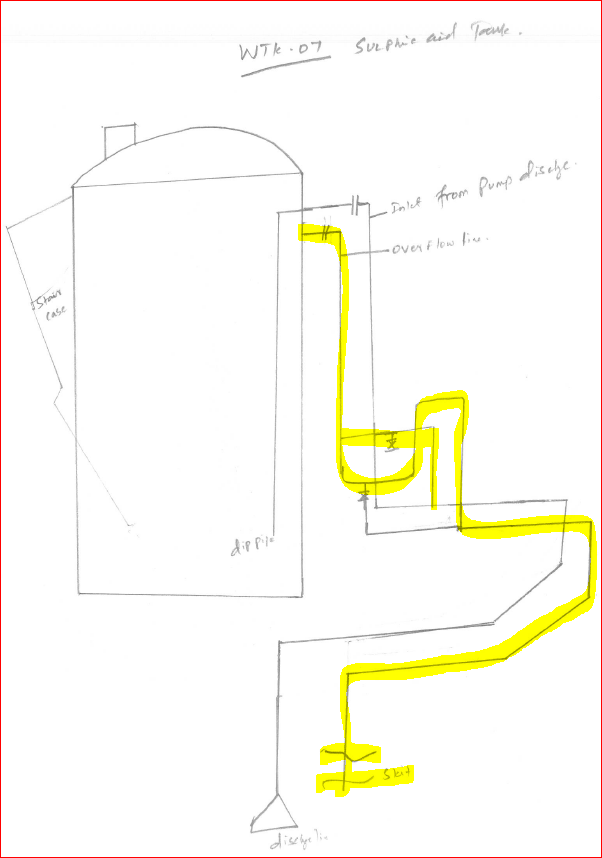 Tank has Nitrogen blanket
Tank has breather
Tank has overflow line connected to Lime Stone Sump and sealed naturally with sulfuric acid from inlet line
Acid tank
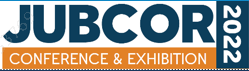 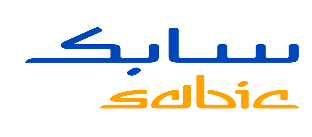 Process Change Through Management of Change (MOC)
Maximum tank level strategy changed few times since installation




sulfuric acid injection pump recycle line was connected to tank directly through separate nozzle and the roof of the tank and had long dip pipe, but changed by MOC to be connected to pump suction line

Justification for MOC: recycle dip pipe wasn’t deep enough after reducing the tank level
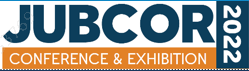 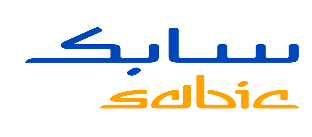 Data gathering
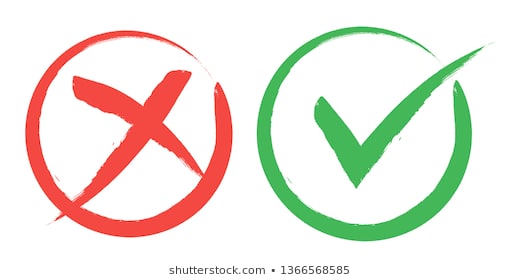 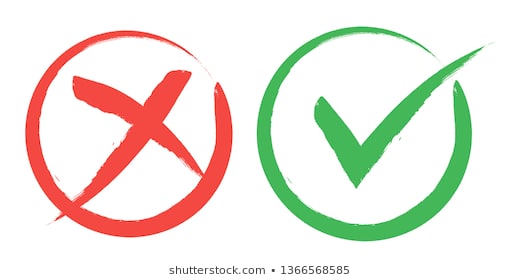 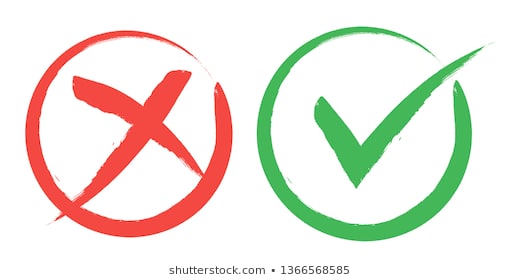 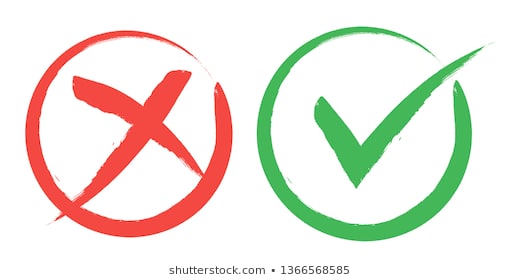 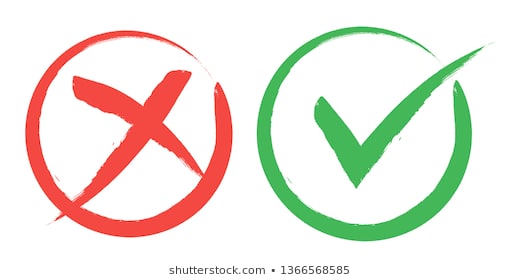 Data Gathering
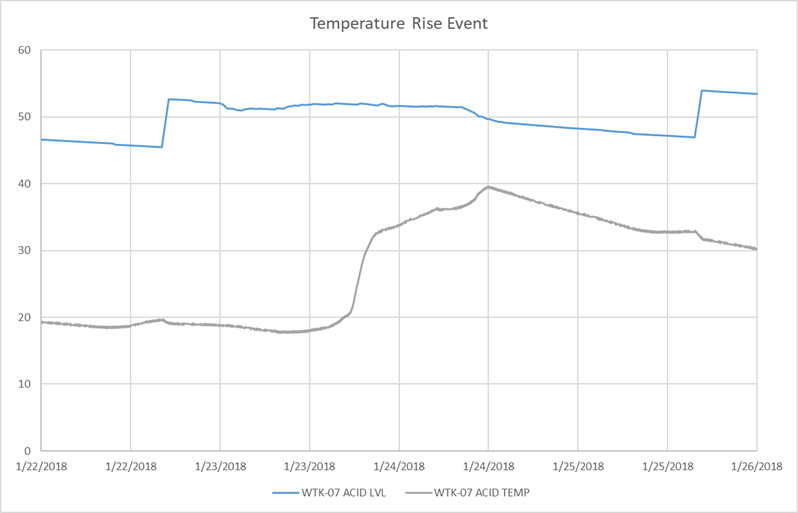 Due to water backflow
Temp. increased as result of exothermic reaction
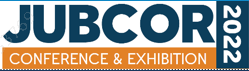 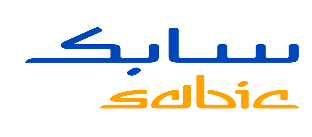 Data Gathering
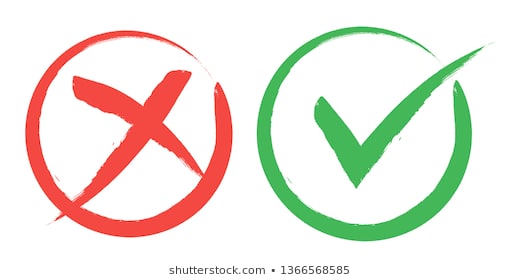 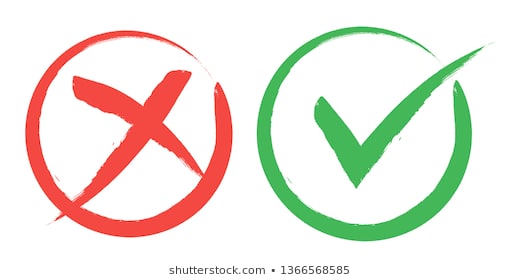 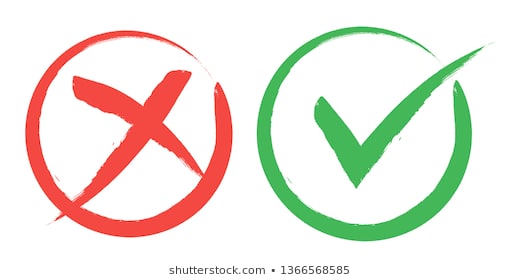 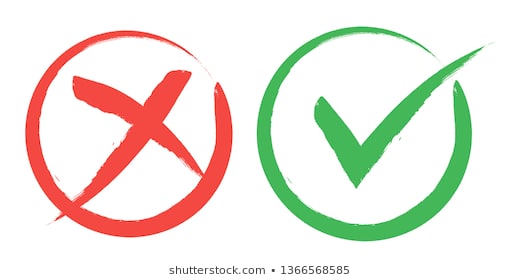 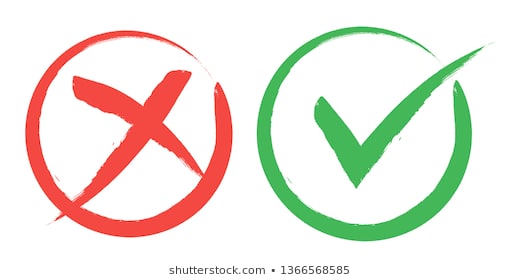 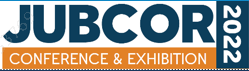 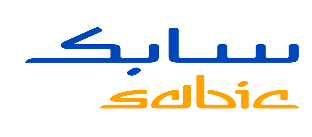 Data Gathering
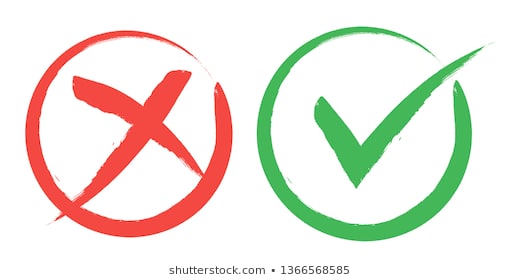 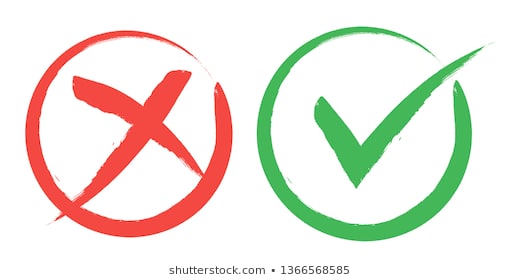 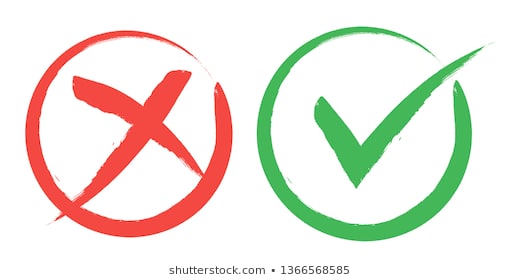 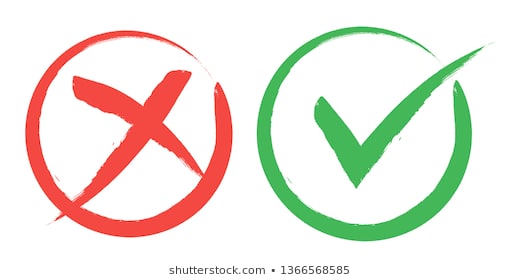 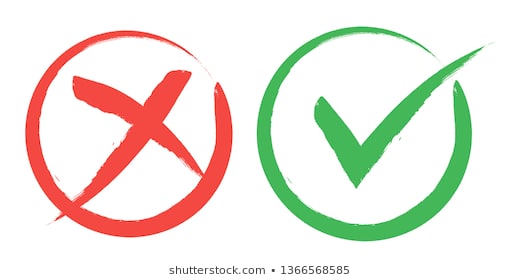 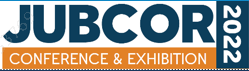 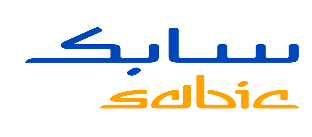 Data Gathering
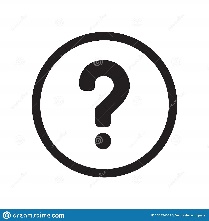 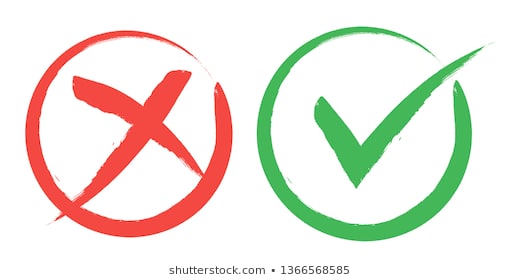 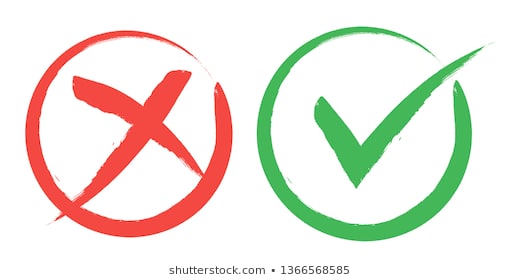 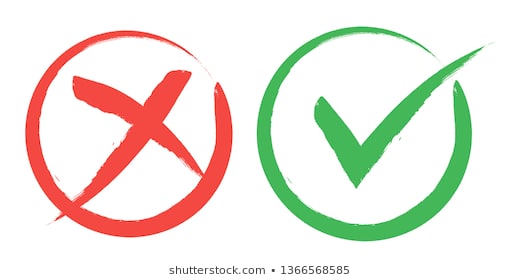 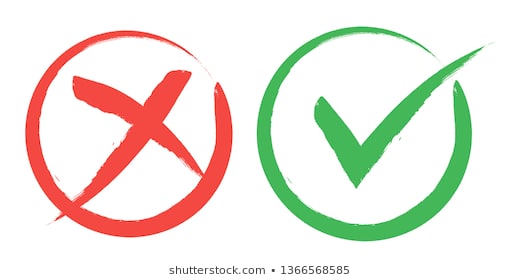 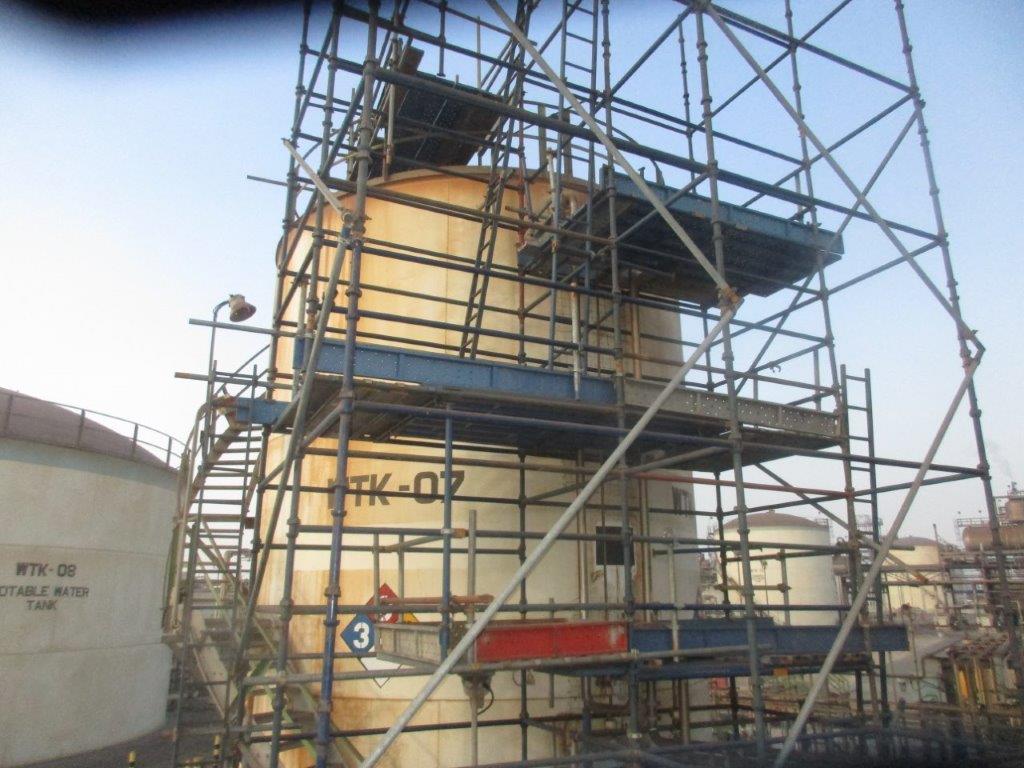 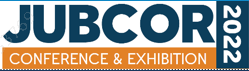 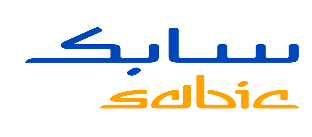 Data Analysis
Any increase in temperature will increase the corrosion rate sharply
Even if the acid concentration remain constant at 98%, having temperature of 60oC will increase corrosion rate from 0.13 mm/y to 5 mm/y
Acid Tank experienced both factors, where surface temperature recorded at 60oC and internal bulk temperature recorded at 40oC. Also, level increased due to water backflow from supply line 2
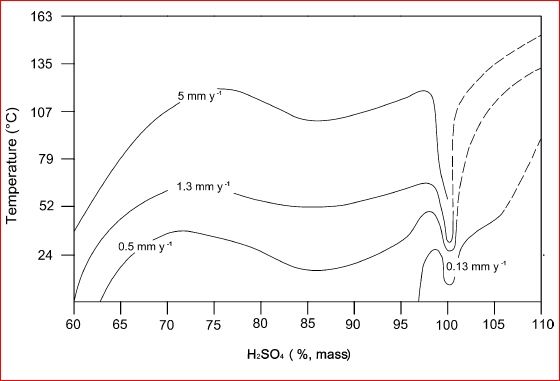 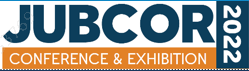 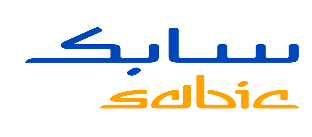 Data Analysis
Corrosion rate of a carbon steel pipeline at different temperatures and flow is affected highly be velocity
High velocity removes protective layer of FeSO4 and expose metal to sulfuric acid which increases corrosion rate
Lowering tank level reduces the thermal convection process between the bulk liquid (sulfuric acid) which has low temperature and metal of shell which has high temperature
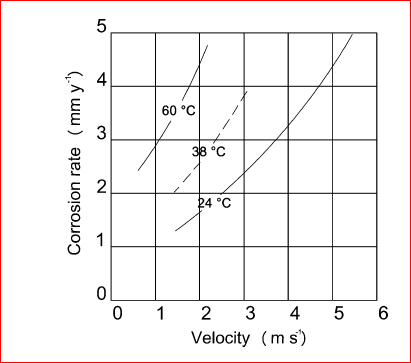 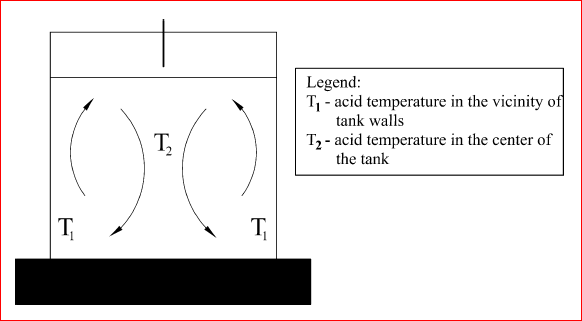 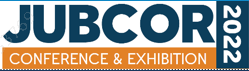 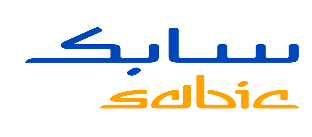 Data Analysis
Locating the nozzles near the walls increases the probability of wall damage and may introduce hydrogen grooving
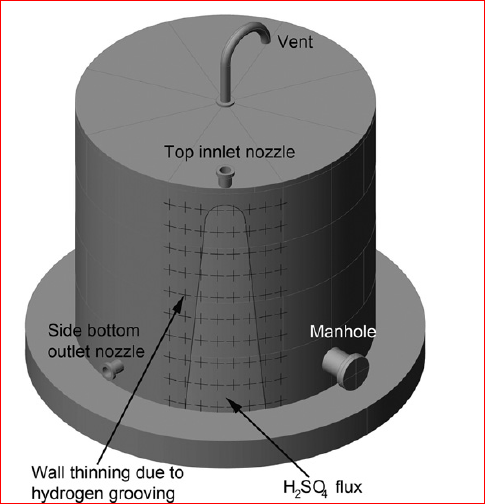 Recent literatures recommended to have nozzles in the middle of tank or placed at least 1.8 m away from the sidewall of the tank, closer to the center of the roof of the tank
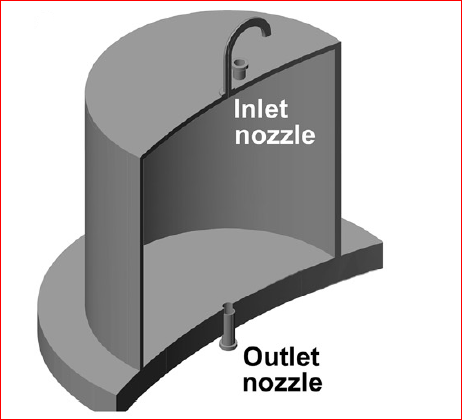 √
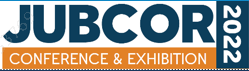 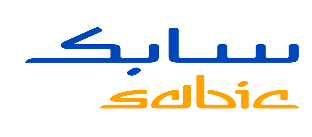 Time Line
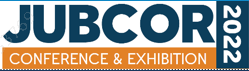 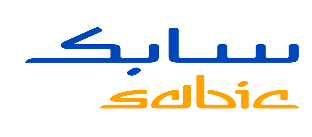 Analysis ( Logic Tree )
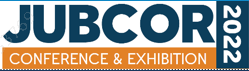 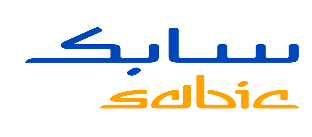 Root Causes
Tank level decreased without consideration to the impact of high contact surface temperature and less cooling bulk media at upper level of tank
Failure of supply line 2 backflow protection equipment and water ingress to tank
Nitrogen blanket is not maintained due to breather frequent frailer
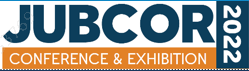 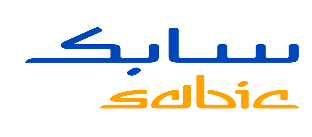 Observations
Pressure data is recorded in bar and not mbar, it is not showing enough granularity
Seal liquid presence in overflow line 
N2 isolation valve is normal opening instead of CSO
Location of nozzle near wall and not in middle of tank
Relative movement (splash) between metal and acid
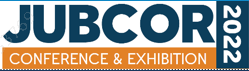 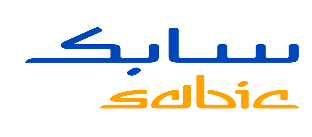 Resolution
Install patch plate for area of identified high corrosion
Perform complete scanning of shell thickness by external AUT
Perform frequent check for the overflow seal U-pipe by crack opening and recording acid presence, then refill the overflow seal U-pipe with acid from inlet pipe
change pressure data representation to have precise measurement reading from bar to mbar
Ensure integrity of protection equipment (check valve and others) to avoid backflow to acid tank
Restore condition of supply line 1 dip pipe and breather valve
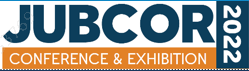 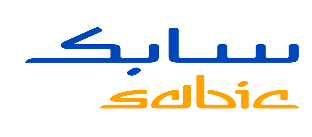 Speaker Biography
Hassan Al-Hammad is an Inspection & Static Equipment Engineer

Hassan graduated from KFUPM with First Honor Distinction in Bachelor of Science (BS) in Applied Mechanical Engineering and attended the Master of Science (MS) in Mechanical Engineering (Materials Science & Engineering) at KFUPM.

Hassan obtained three American Petroleum Institute (API) certificates in Piping-570, RBI-580, and Pressure Vessel-510 to have hands on international standards.

Also, Hassan has ASNT level II certificates in RT, UT, PT, MT, and VT.
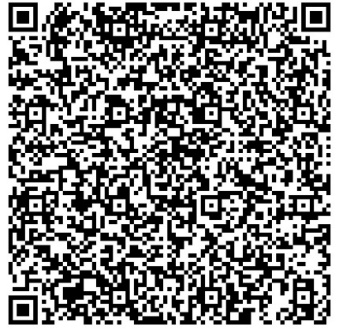 Thank You
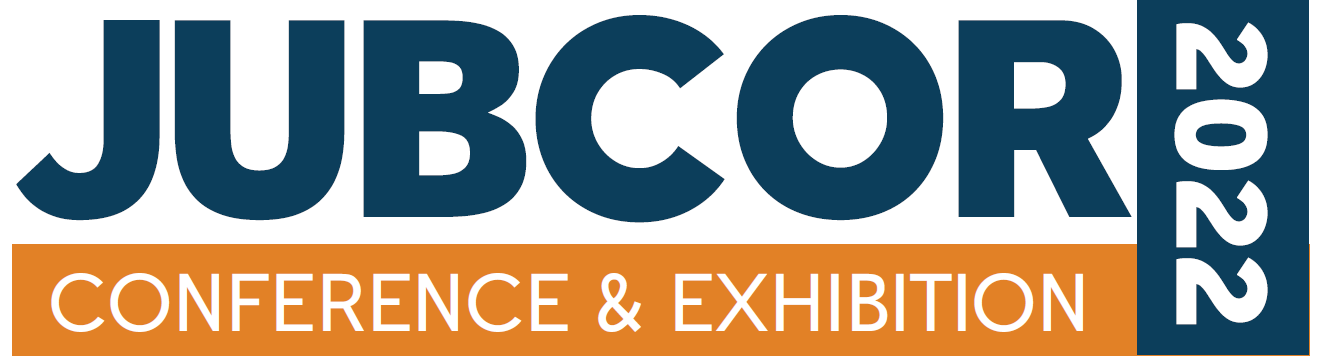